Thứ sáu ngày 3 tháng 5 năm 2024
Luyện từ và câu:
Mở rộng vốn từ: Trẻ em
Người thực hiện : Đỗ Thu Ngàn
KHỞI ĐỘNG
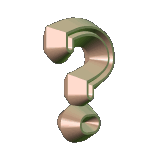 Dấu hai chấm có tác dụng gì?
Dấu hai chấm có tác dụng :
- Đặt ở cuối câu kể để dẫn lời nói trực tiếp của nhân vật .

 Báo hiệu bộ phận câu đứng sau nó là lời giải thích cho bộ phận đứng trước .
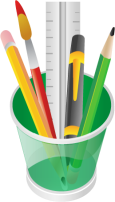 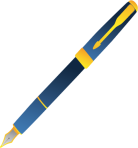 Mở rộng vốn từ: Trẻ em
Bài 1: Em hiểu nghĩa của từ trẻ em như thế nào ? Chọn ý đúng:
a. Trẻ từ sơ sinh đến 6 tuổi
b. Trẻ từ sơ sinh đến 11 tuổi.
c. Người dưới 16 tuổi.
d. Người dưới 18 tuổi.
c. Người dưới 16 tuổi.
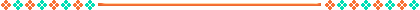 Bài 2: Tìm các từ đồng nghĩa với trẻ em 
( M: trẻ thơ ). Đặt câu với một từ em tìm được.
* Trẻ, trẻ con, con trẻ, con nít, thiếu niên, nhi đồng, thiếu nhi, ranh con, trẻ ranh, nhóc con,…
Đặt câu:
Thiếu nhi là măng non của đất nước.
Mấy đứa trẻ con đang nô đùa ngoài vườn.
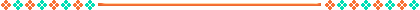 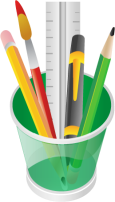 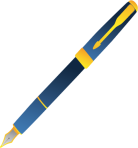 Bài 4: Chọn thành ngữ, tục ngữ trong ngoặc đơn thích hợp với mỗi chỗ trống:
Nghĩa
Thành ngữ, tục ngữ
Lớp trước già đi có lớp sau thay thế.
Dạy trẻ từ lúc còn nhỏ dễ hơn.
Còn ngây thơ, dại dột, chưa biết suy nghĩ chín chắn.
Trẻ lên ba đang học nói, khiến cả nhà vui vẻ nói theo.
(
Trẻ lên ba, cả nhà học nói
(
Trẻ người non dạ
Tre già, măng mọc
Tre non dễ uốn
Trò chơi ô chữ
1
2
3
4
5
6
5. Từ chỉ về sự nhạy bén và sáng dạ
(9 chữ cái)
3. Từ trái nghĩa với ốm yếu
(8 chữ cái)
TỪ KHÓA
Từ chỉ tình cảm mà mọi người 
dành cho nhau (9 chữ cái)
2. Từ láy nói về tâm hồn trẻ em 
(10 chữ cái)
6. Từ chỉ em bé mới sinh
(6 chữ cái)
4. Nói về những việc còn ở phía trước
(8 chữ cái)
Trò chơi ô chữ
1
2
3
4
5
6
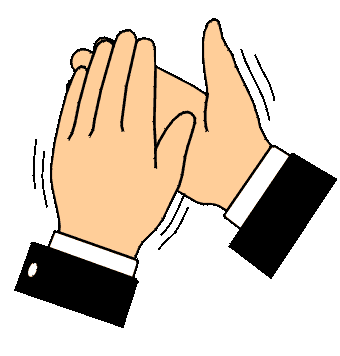